Unilac – 18.8.2020
TK4BB11:					plunger leak brazed, 			RF loop tuned, almost ready. 	But now RF probe leak, 		to be repaired in T-Lab.
HLI-IH RF loop: 			MEWE work ongoing 		(after leakage of the first 		re-built loop).
Triplet UH3QT3 				water loss repaired (brazed), 	triplet re-assembled to girder, 	vacuum tested, okay, 			ground fault check okay, 	endplate now to be closed.
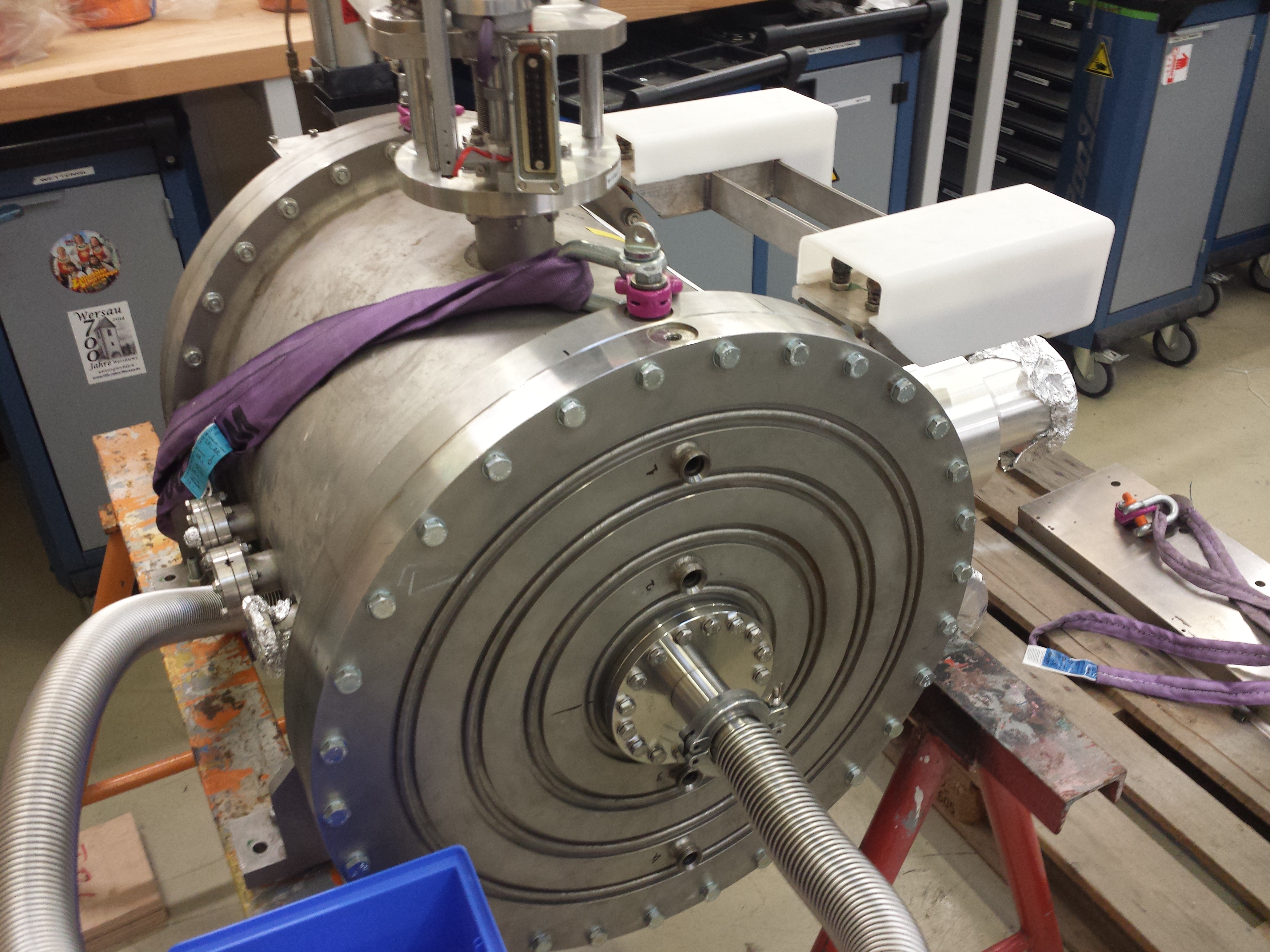 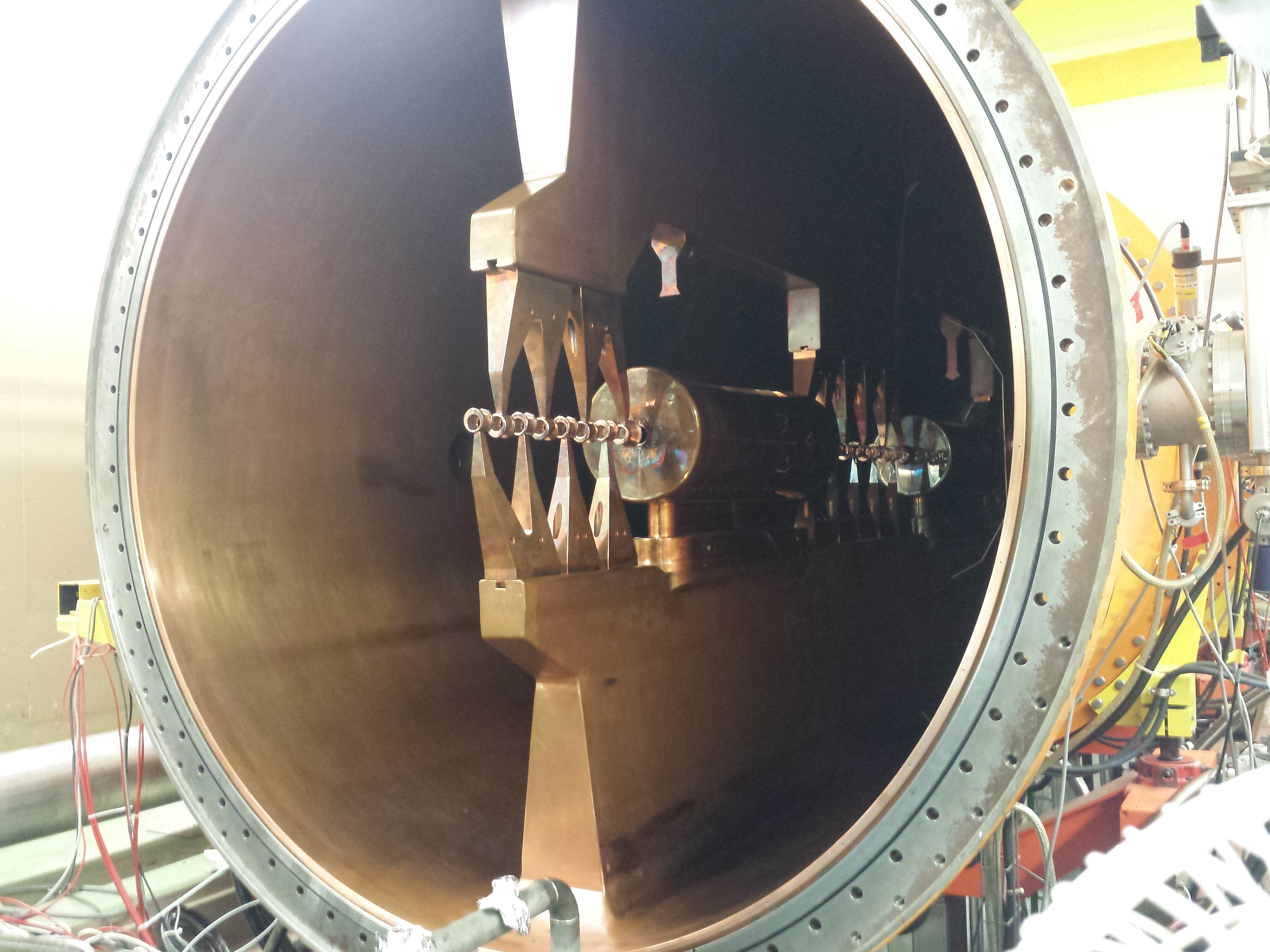 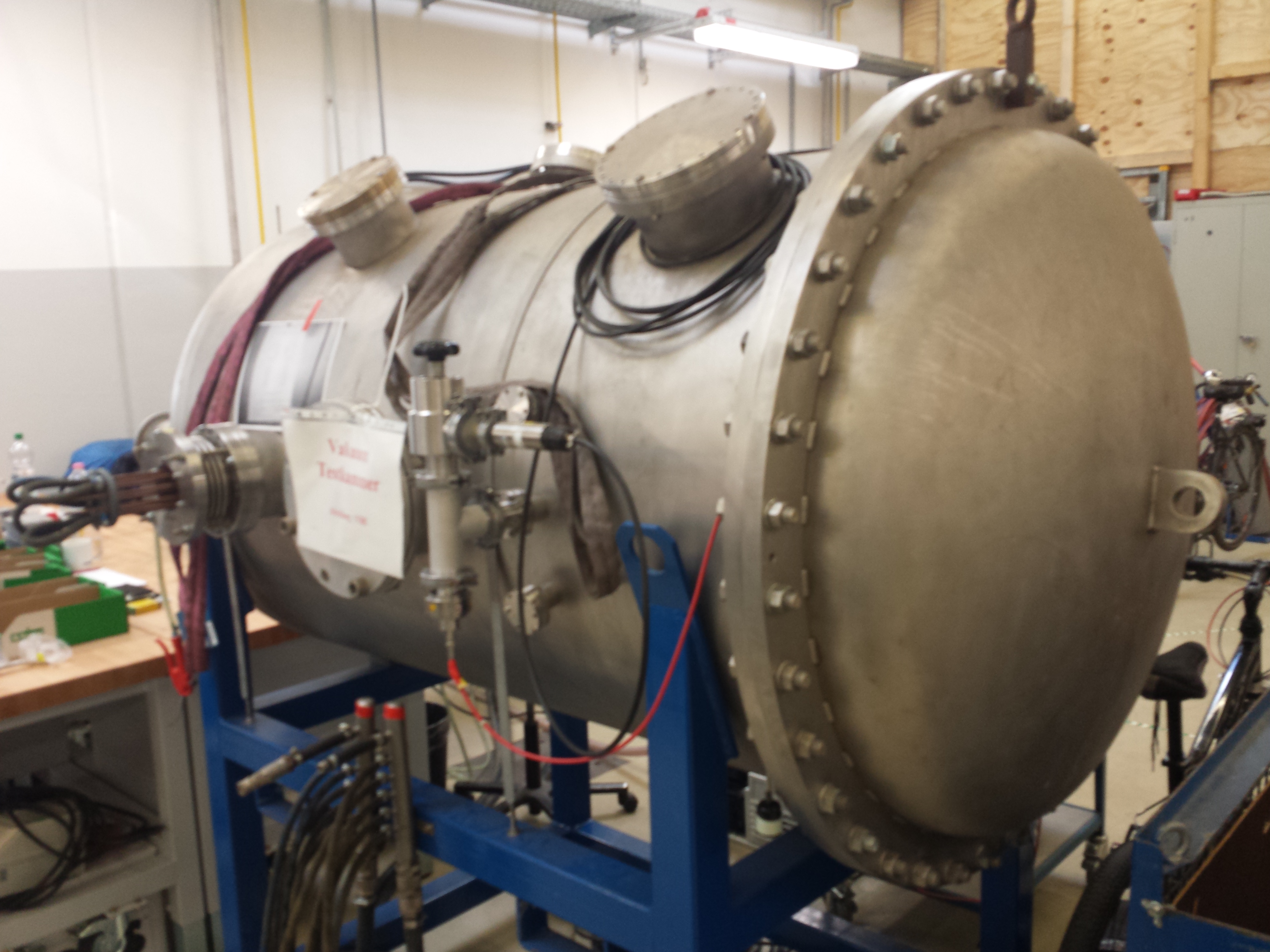 HSI-RFQ: 					visual inspection 		through flange 				when vented again 			for superlens assembly.
Tunnel Septum Repair: 		spare part repaired, 	vacuum test ongoing. 			Broken Z-coil repair ongoing 	(“rakes” (combes) from PEEK 	will be produced when milling 	machine repaired). 
A3DR8: 			manufacturing finished, 	packed in box, 				ready for transportation 		to external galvanics.
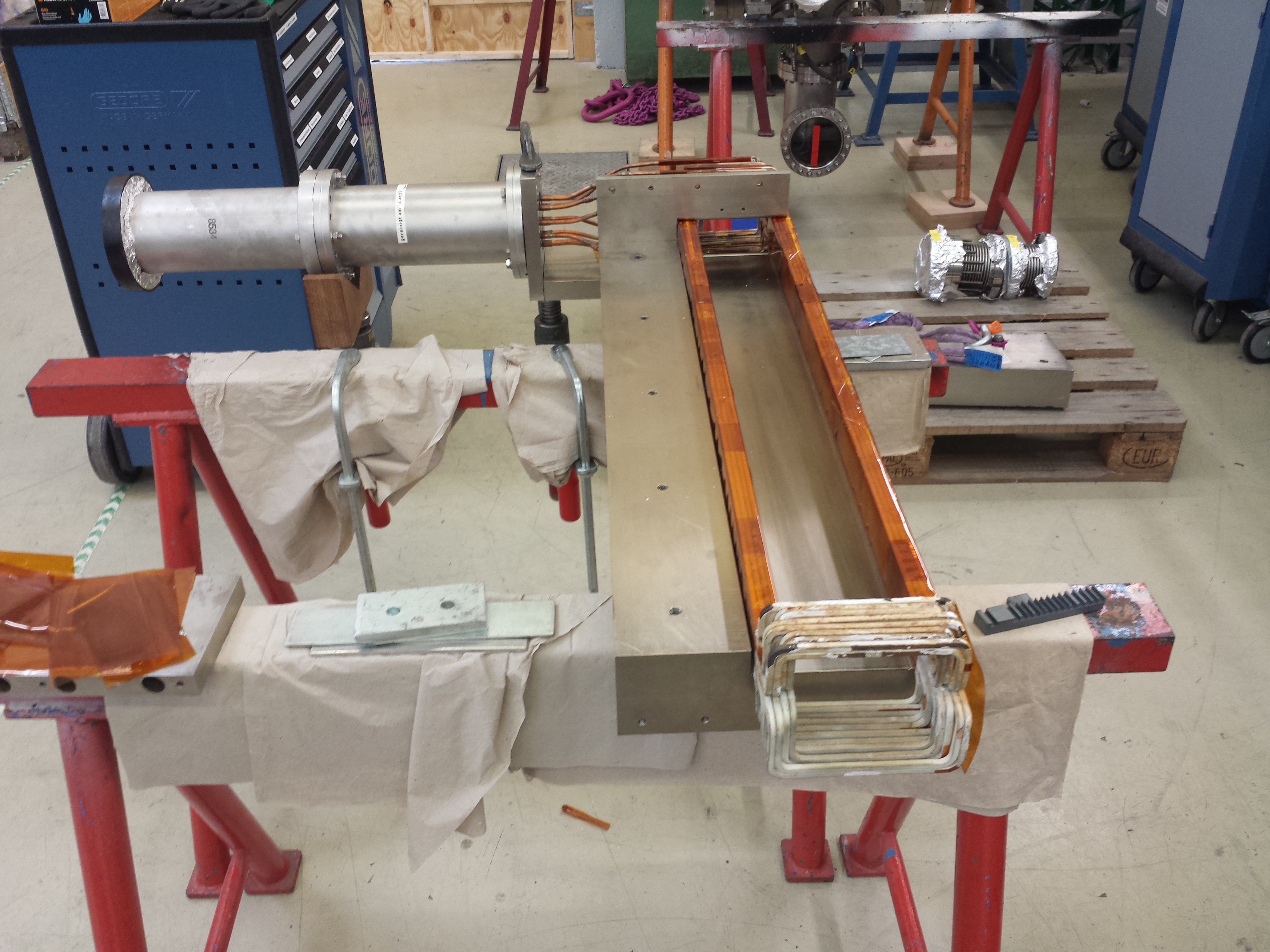